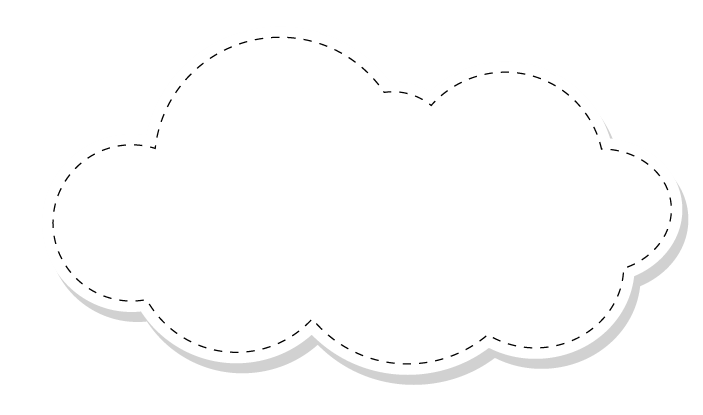 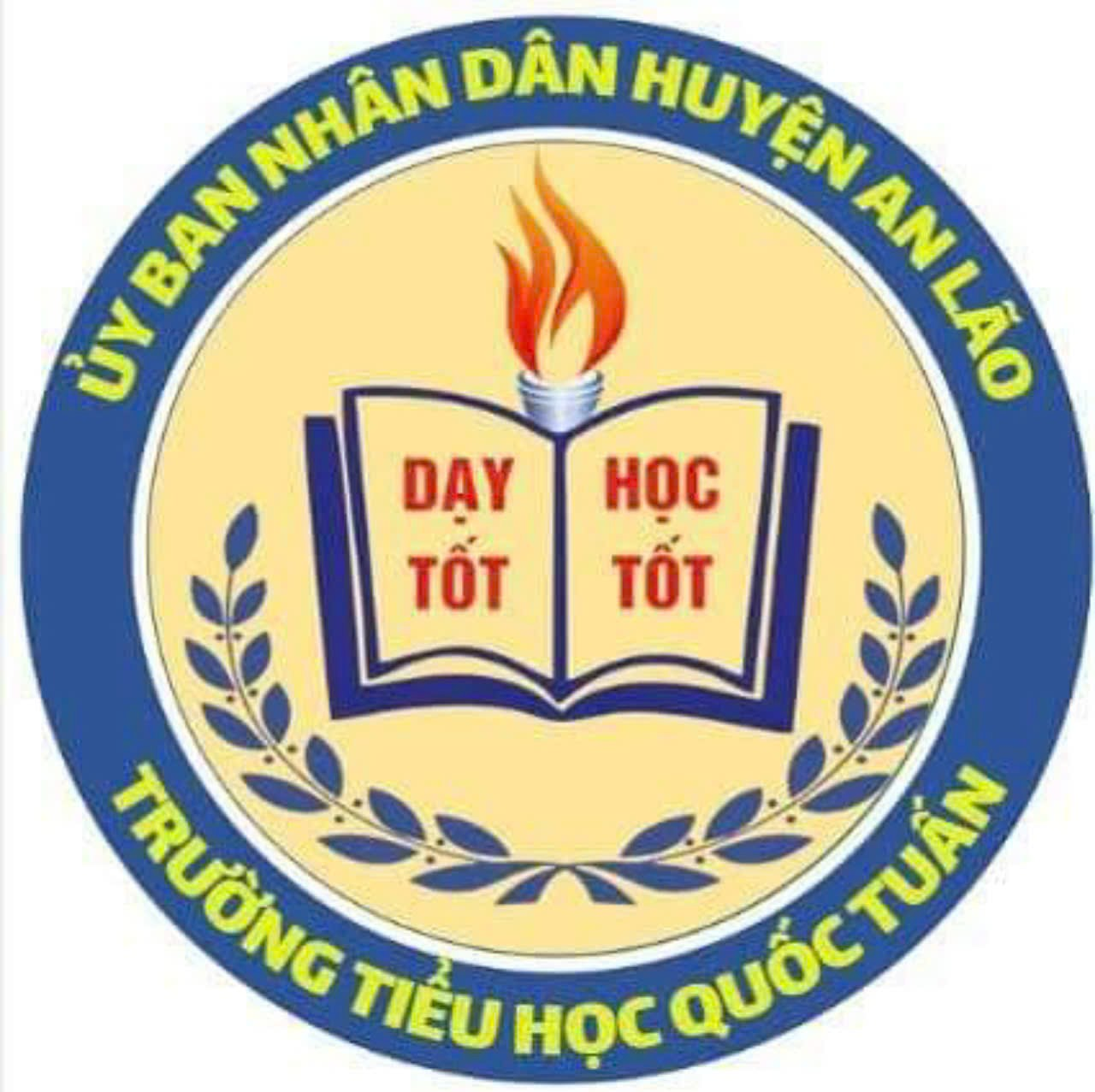 Chào mừng các em đến với 
tiết Tiếng Việt
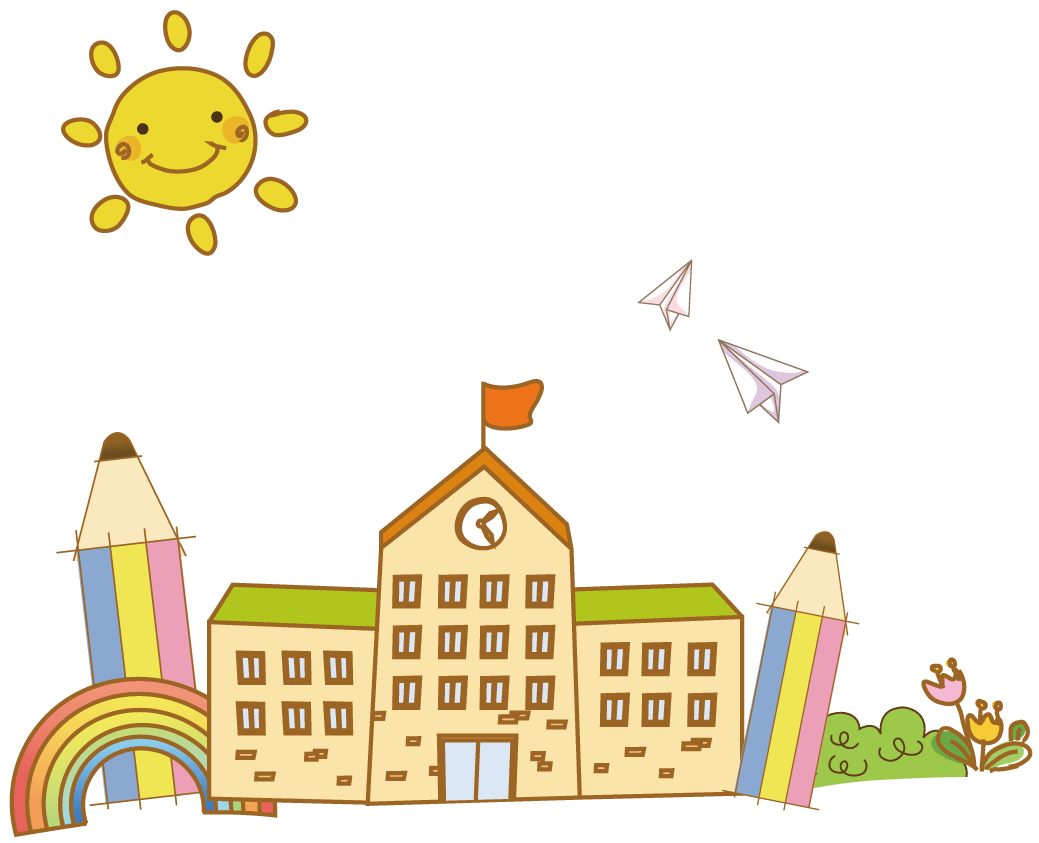 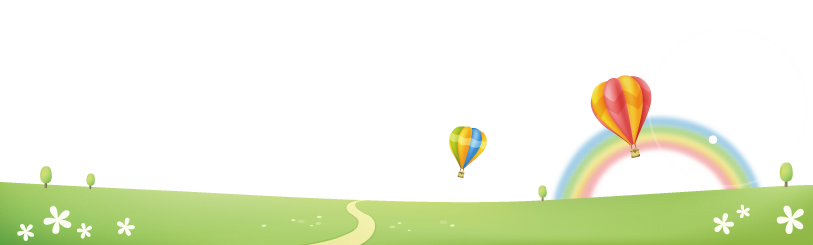 Giáo viên: Bùi Phương Thảo
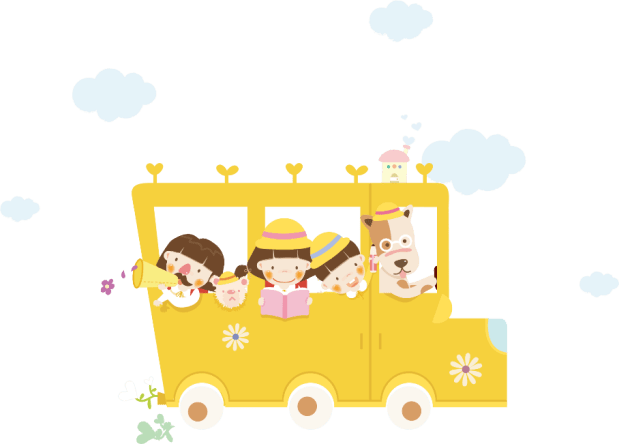 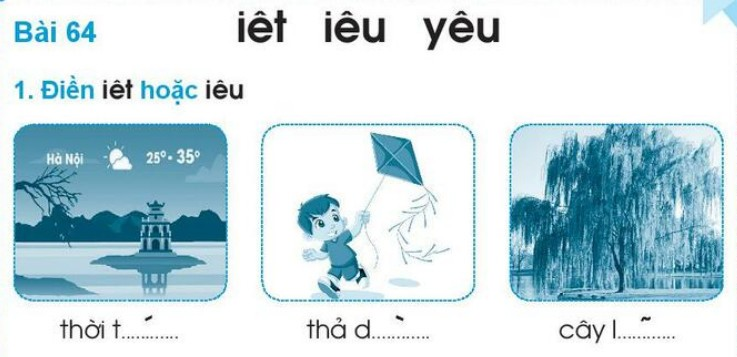 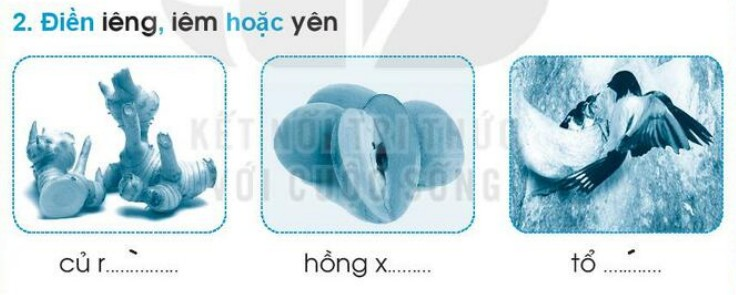 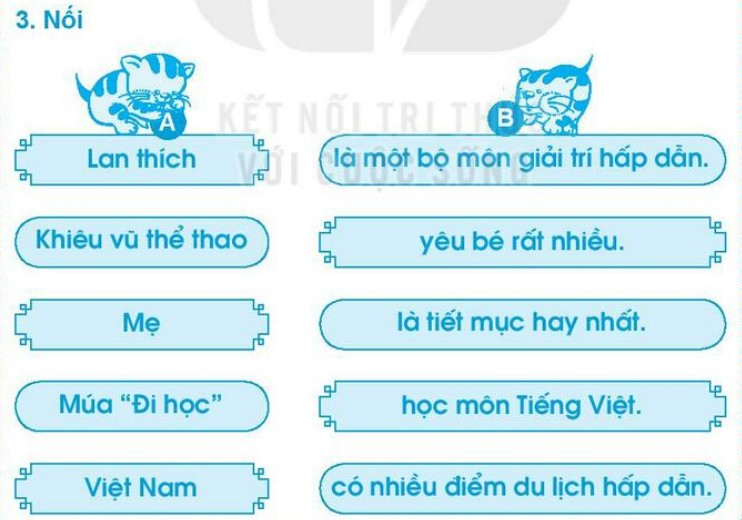 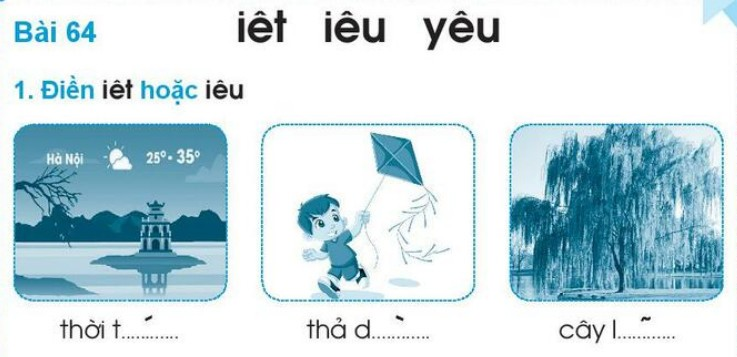 iêu
iêt
iêu
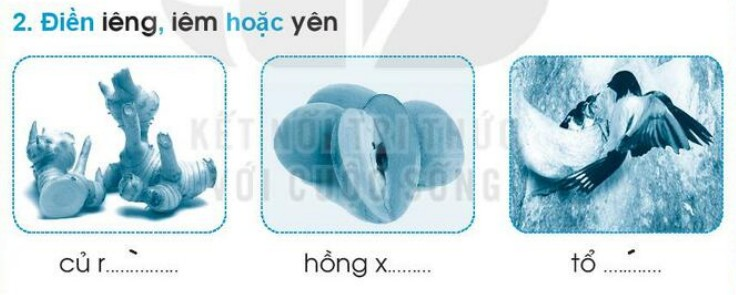 iêng
iêm
yên
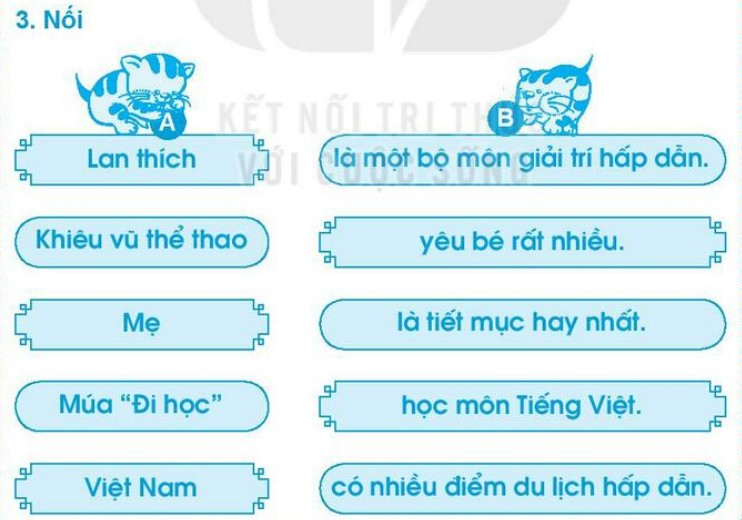 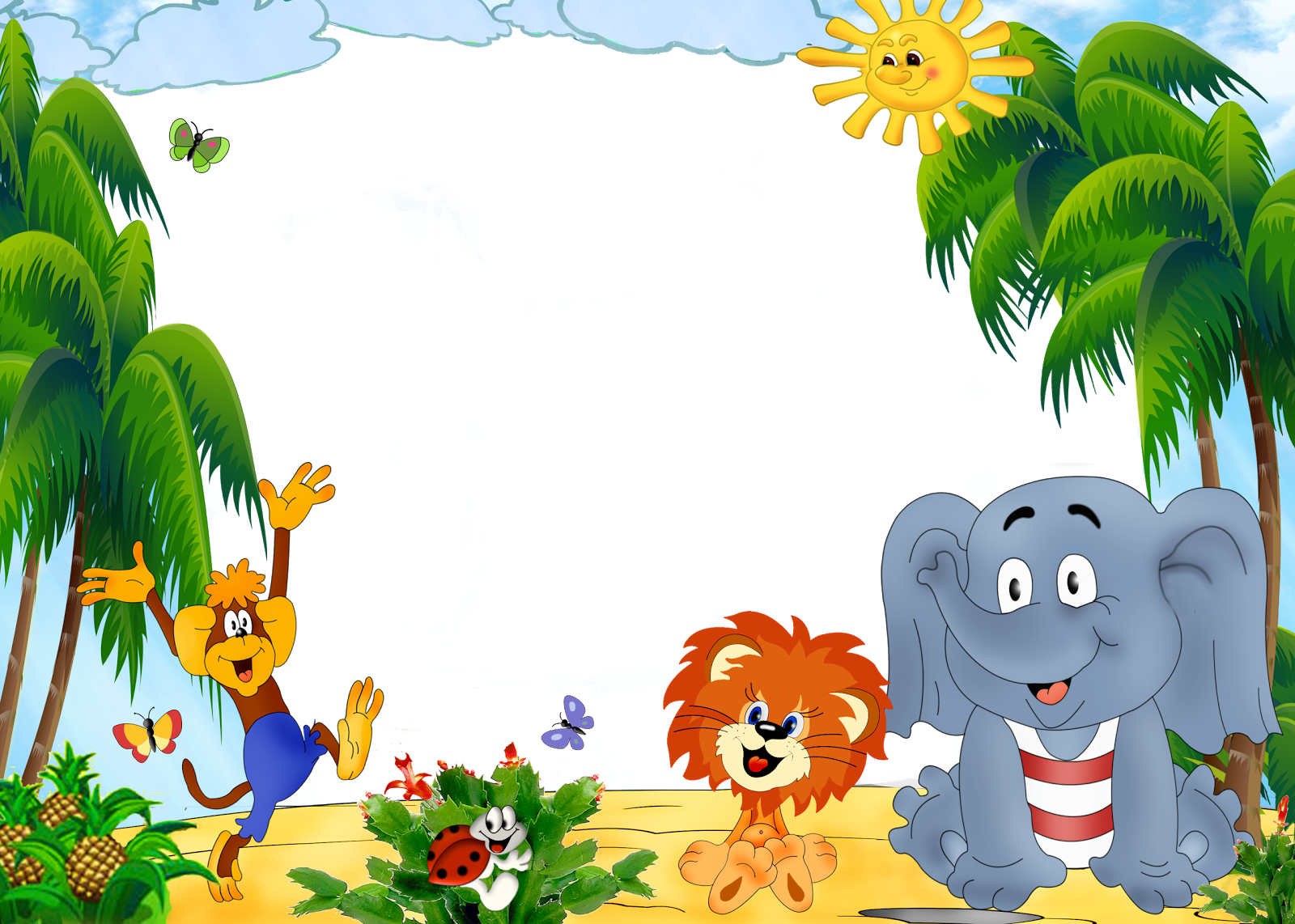 Cảm ơn thầy cô và các em học sinh